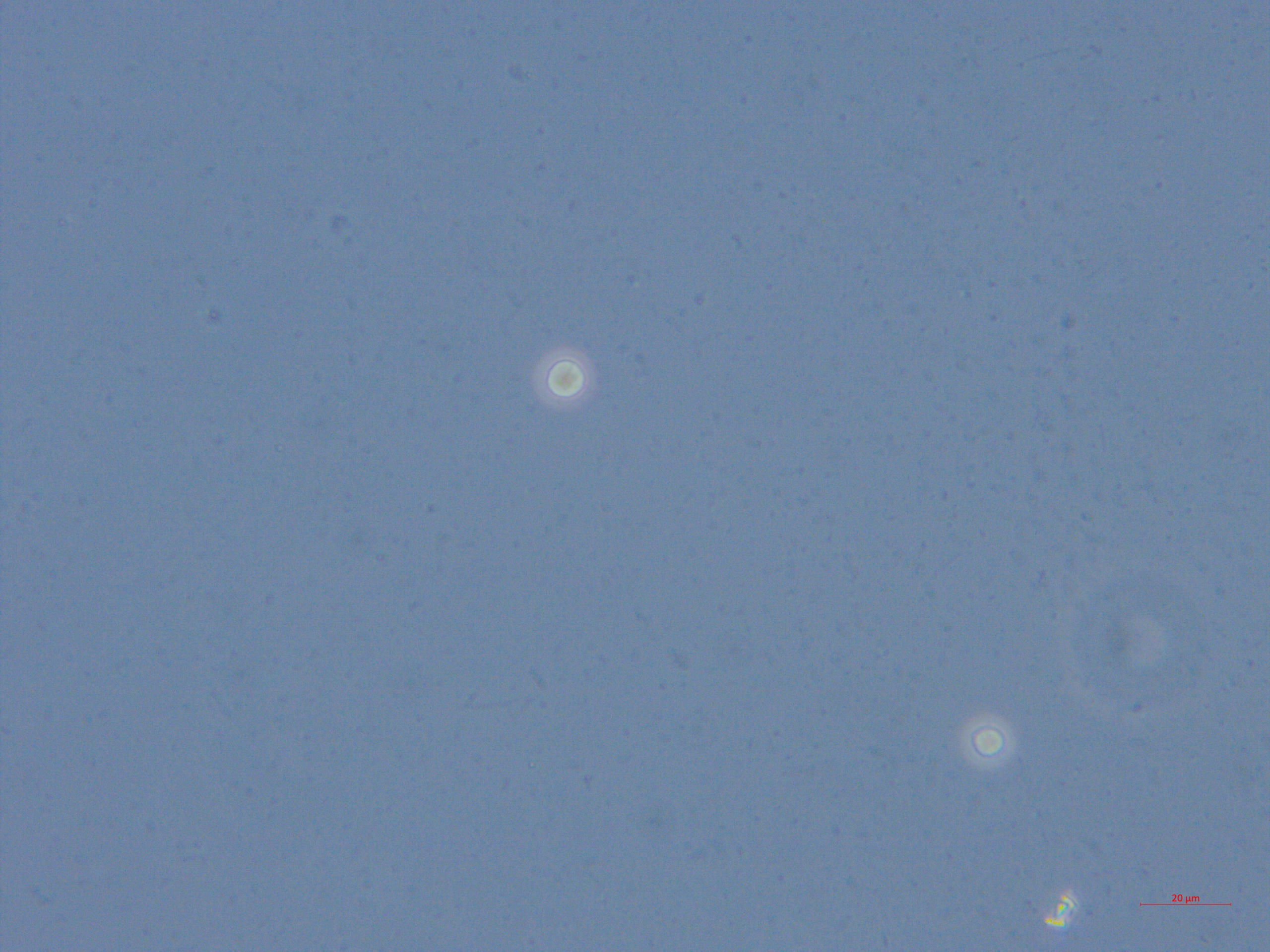 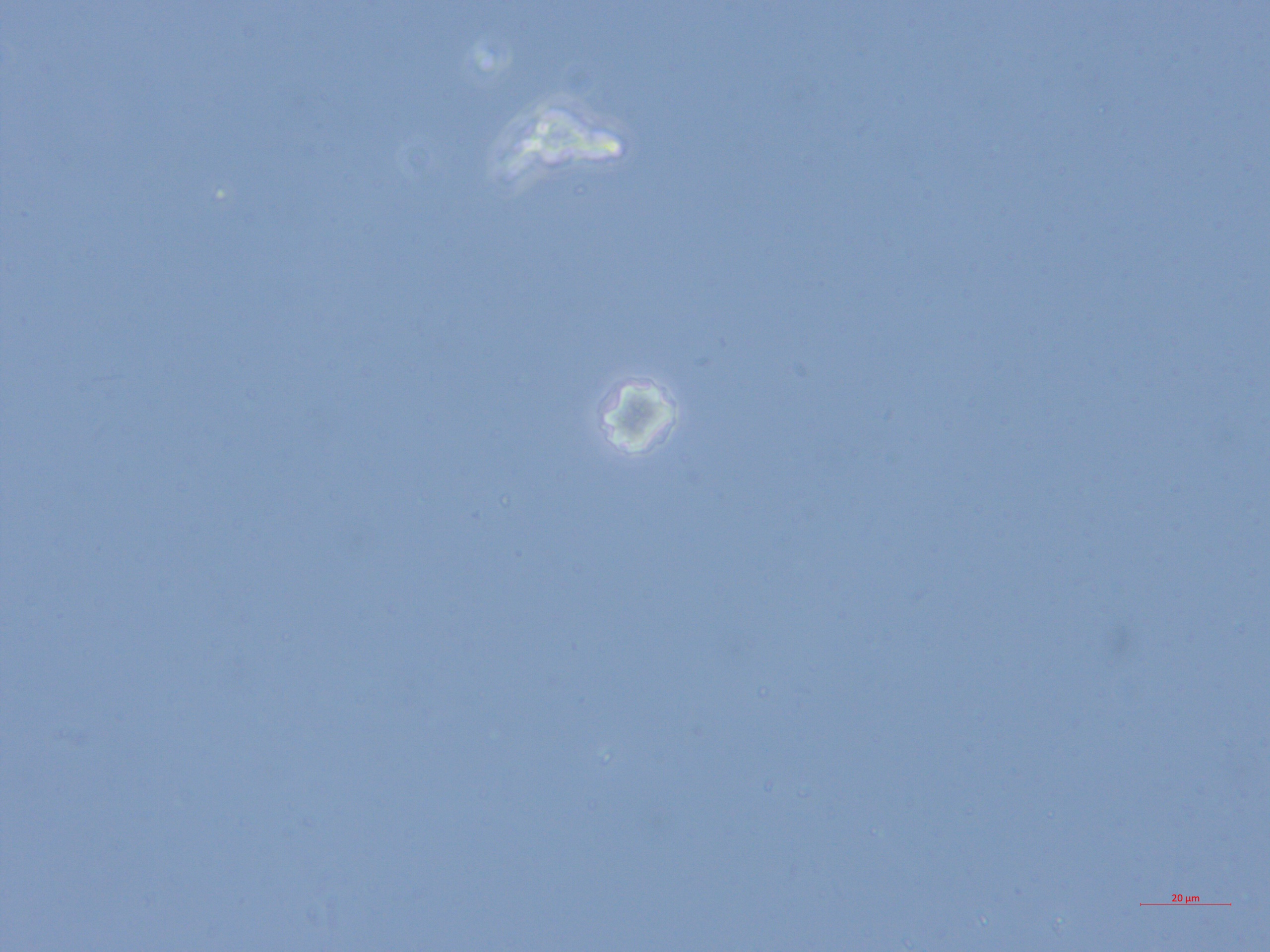 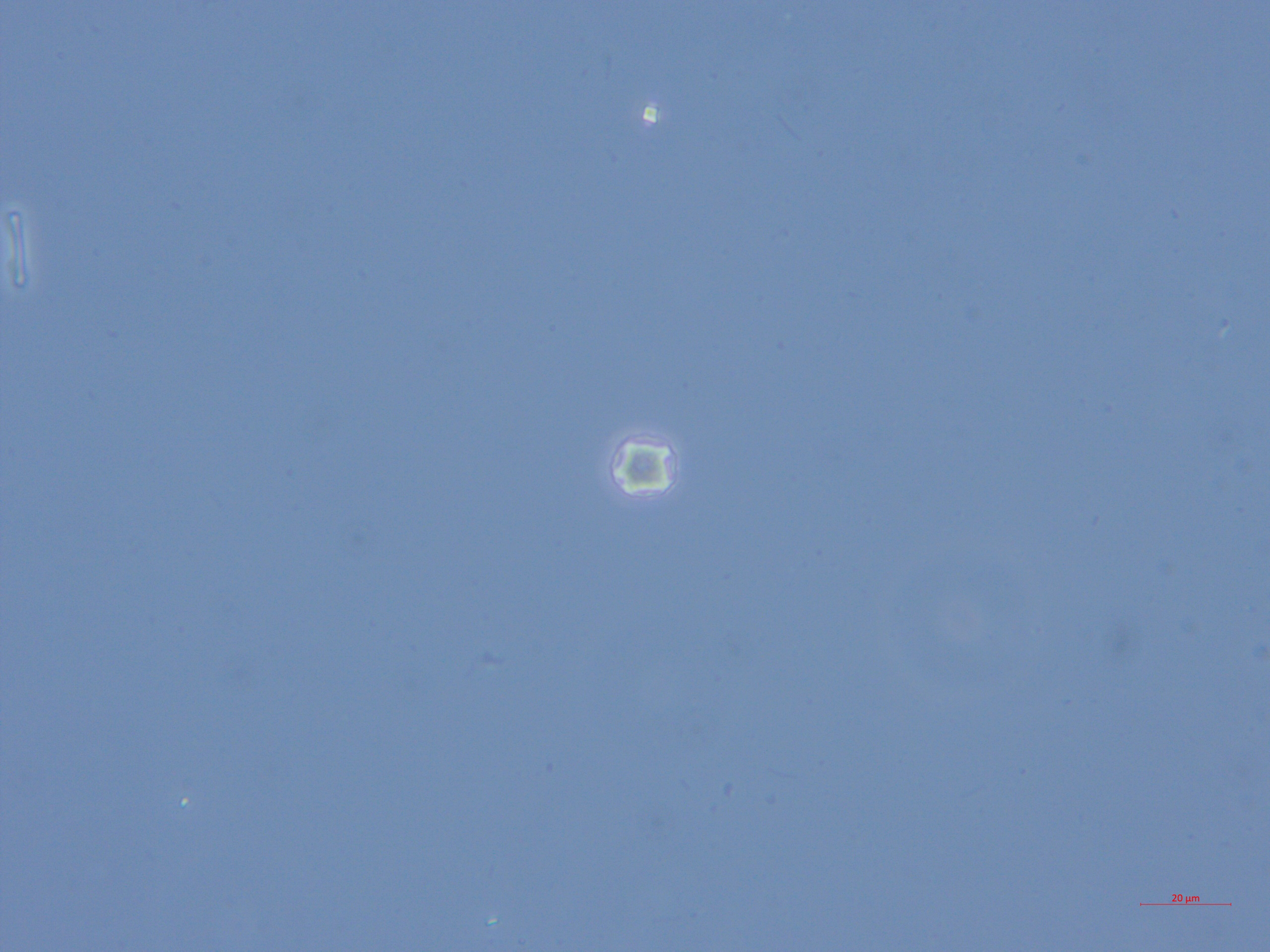 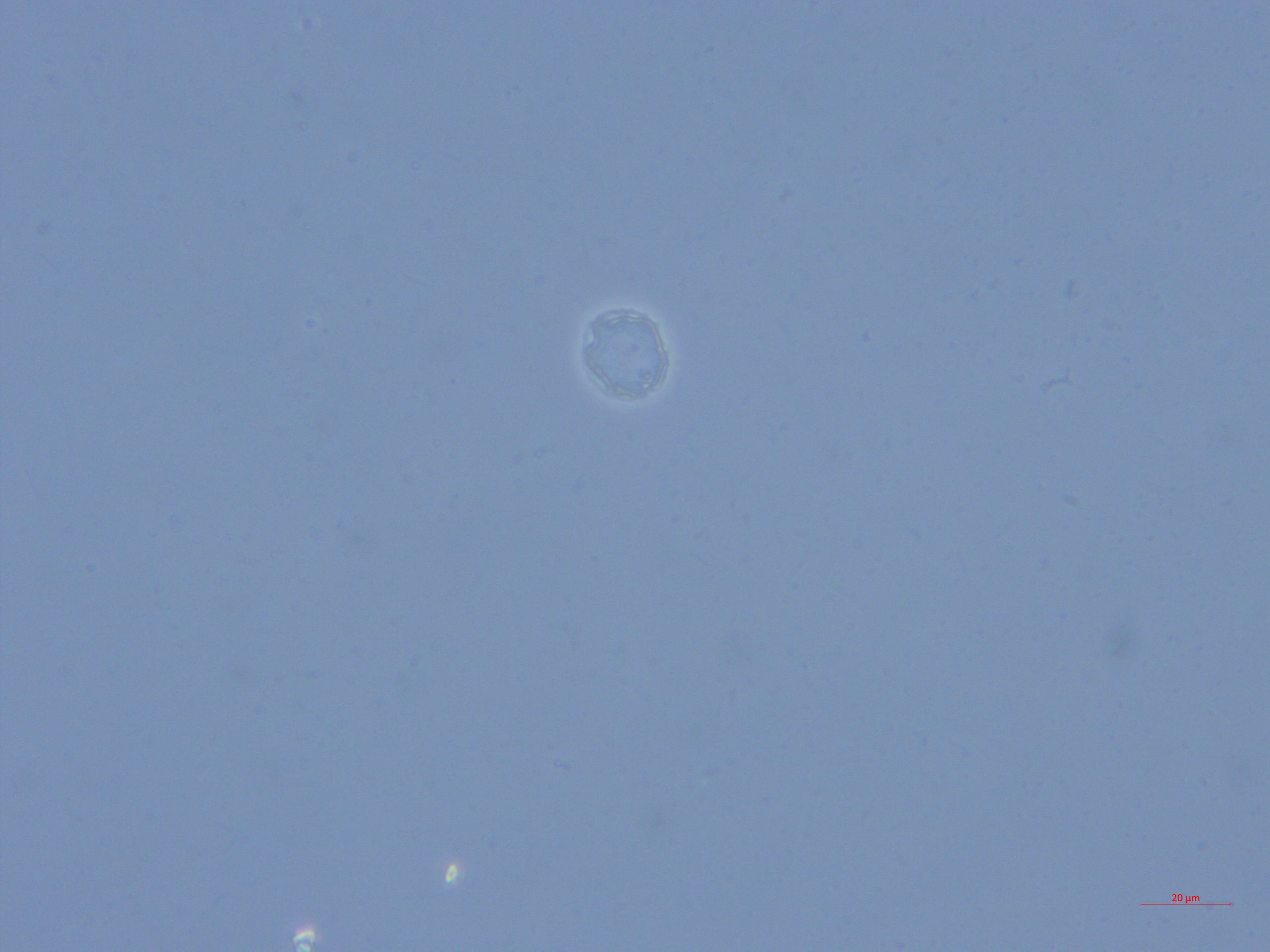 A
B
C
D
20 μm
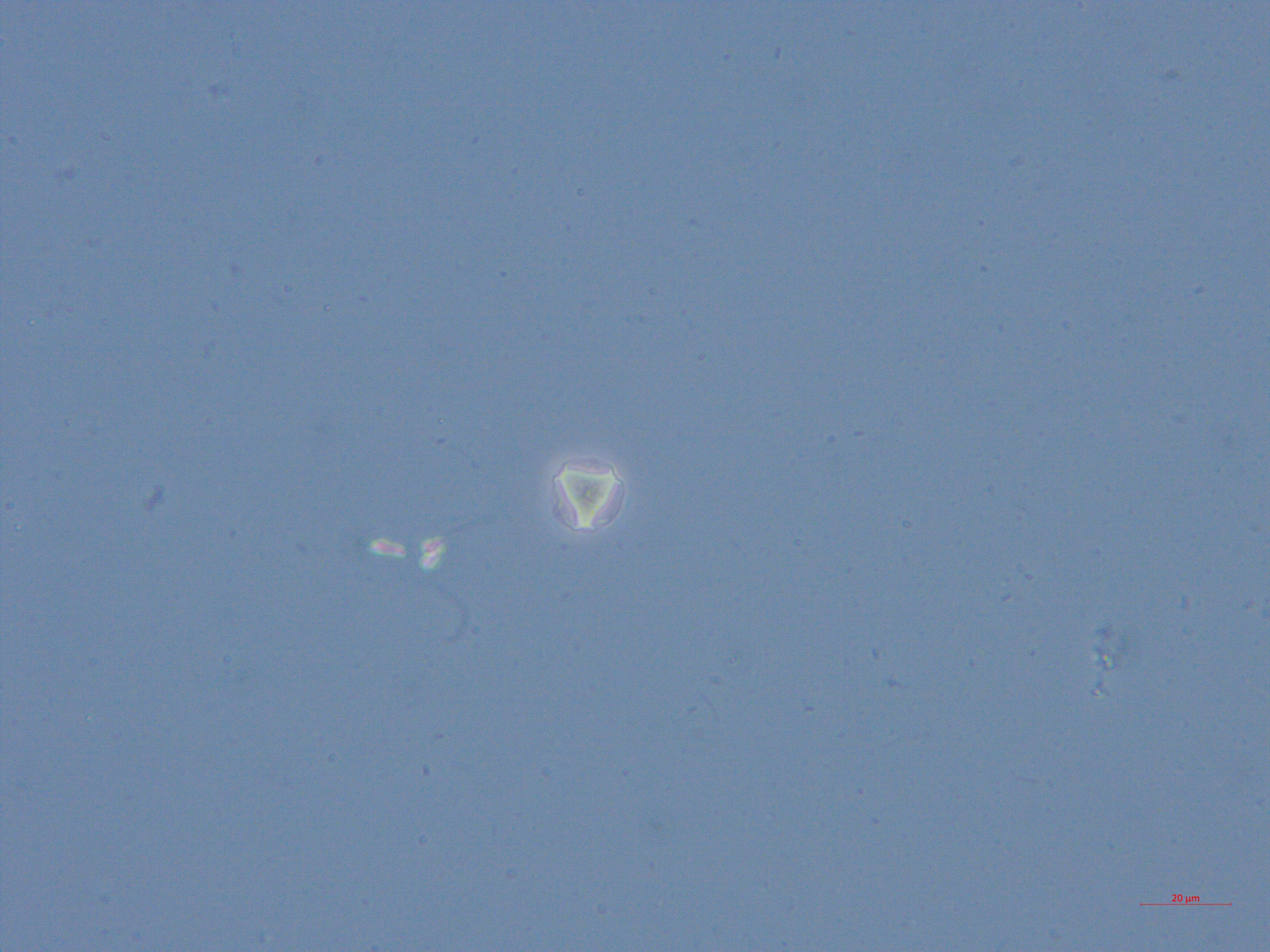 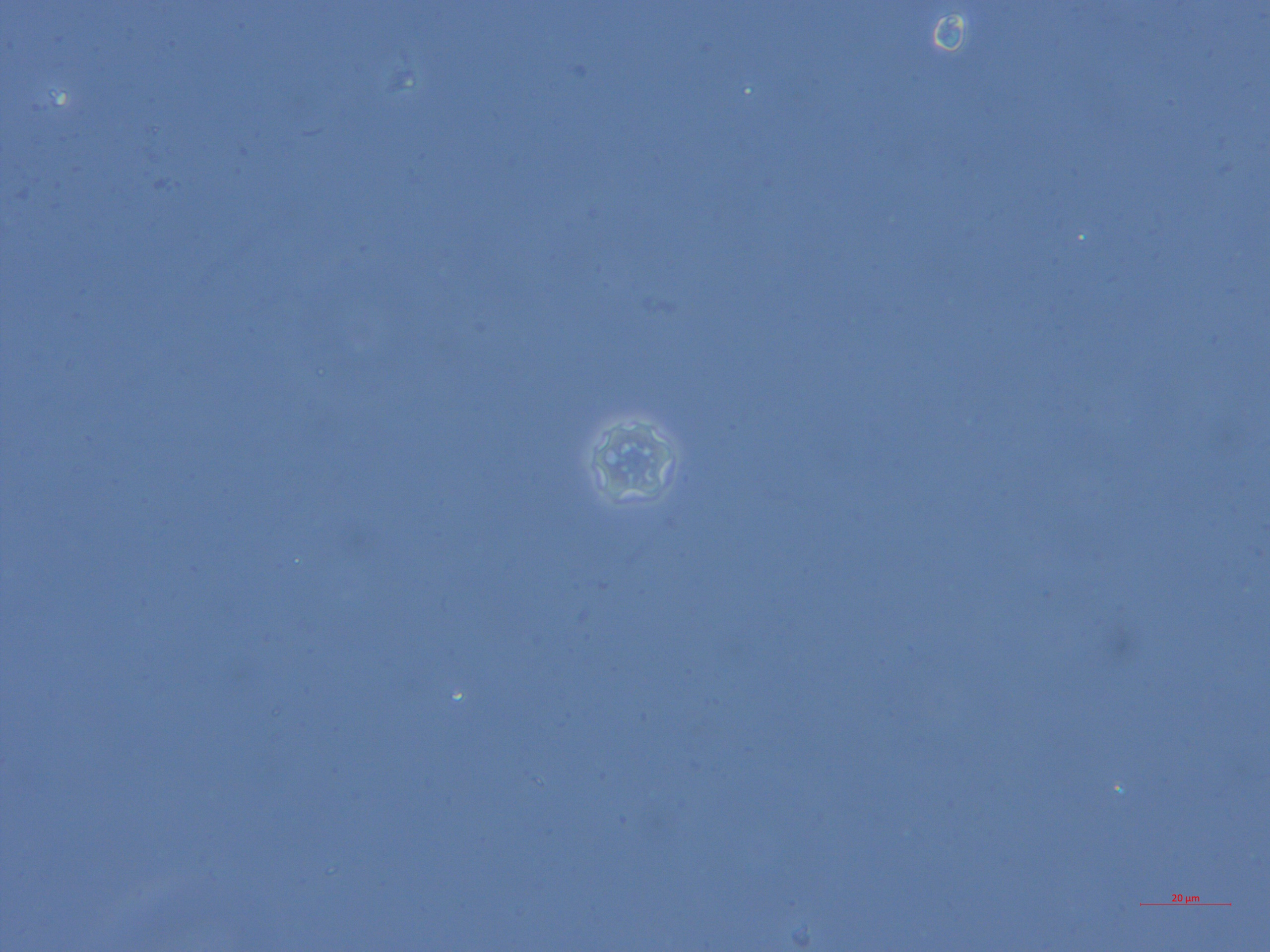 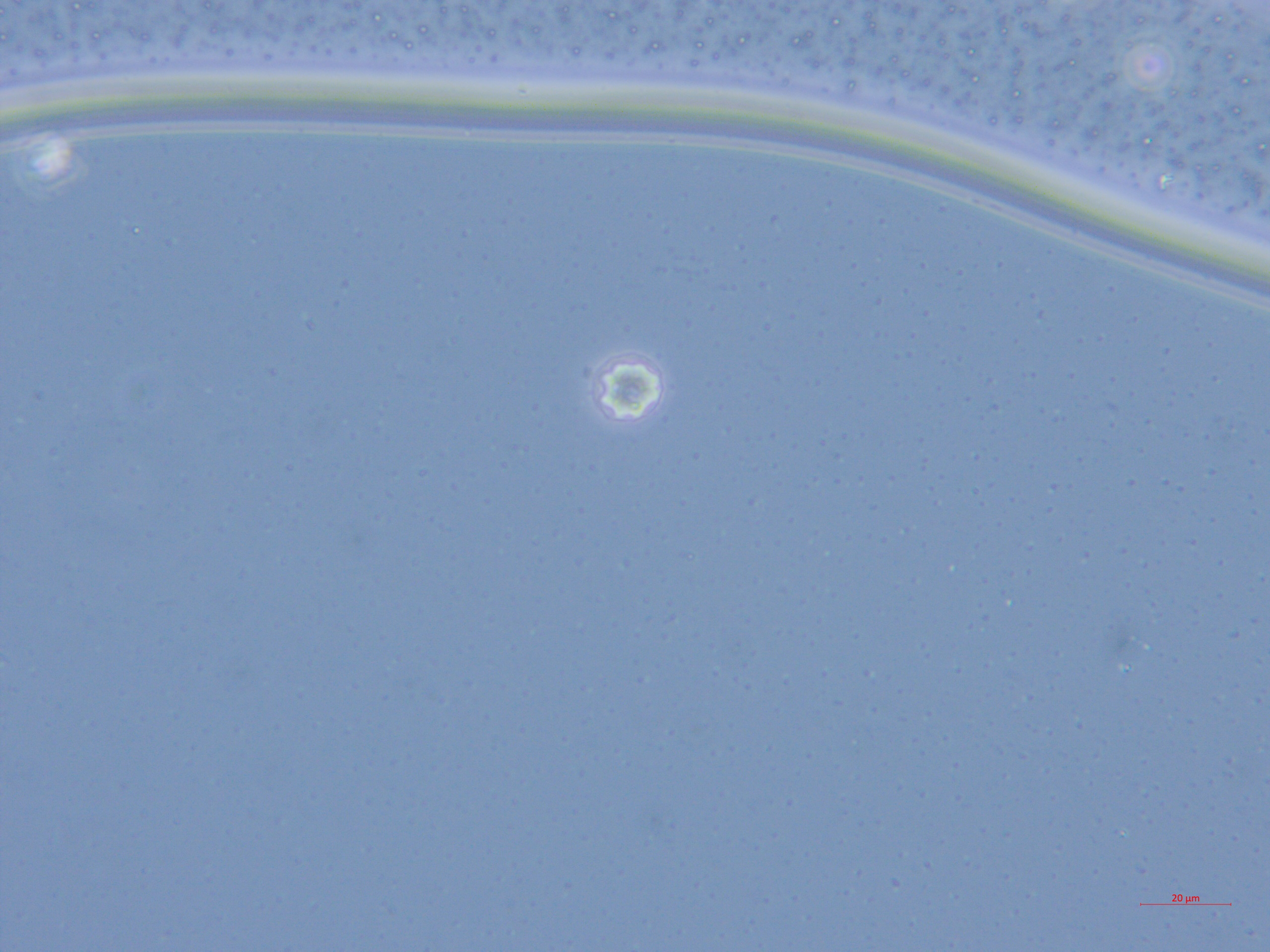 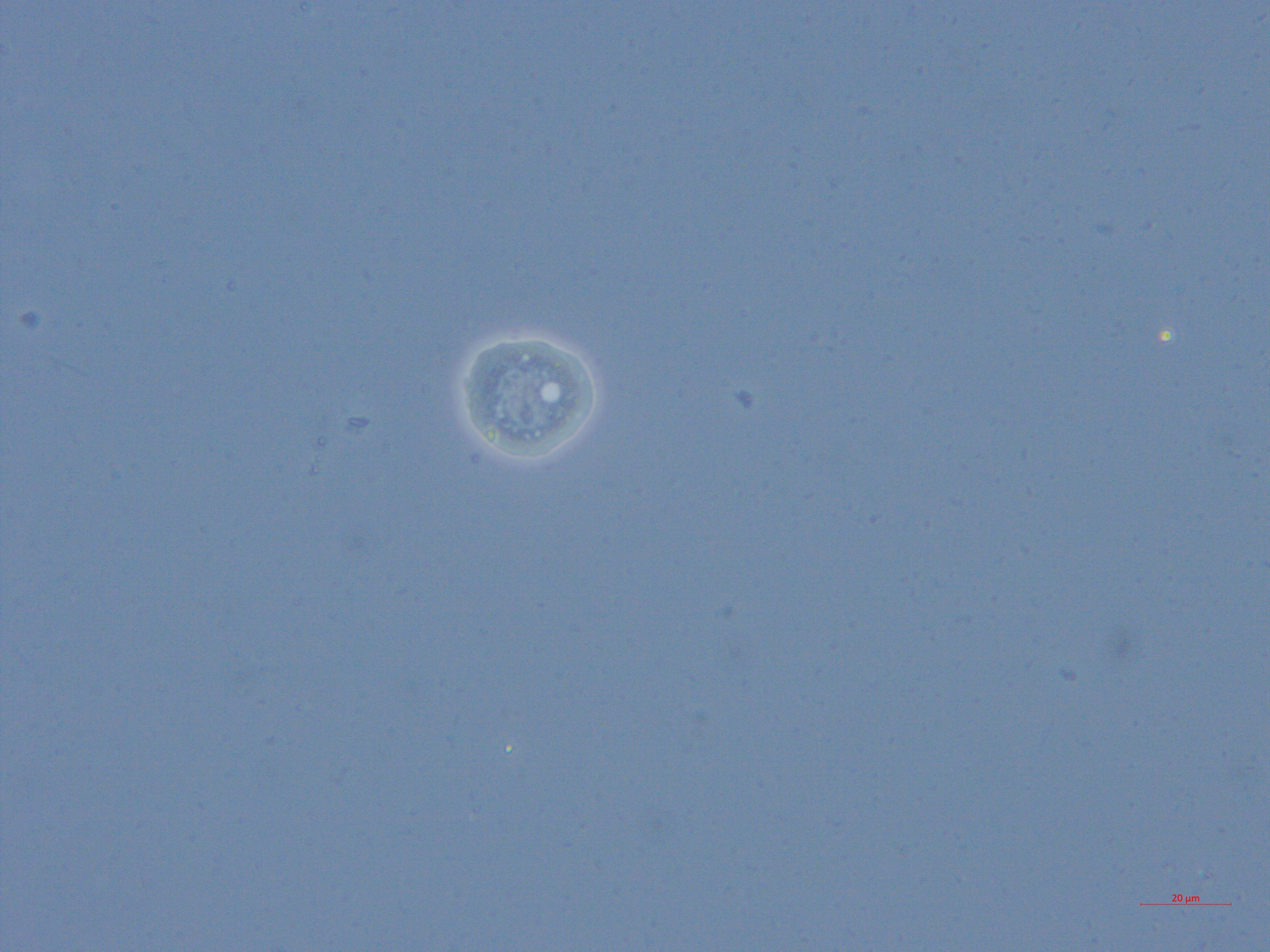 E
F
G
H
trophozoite
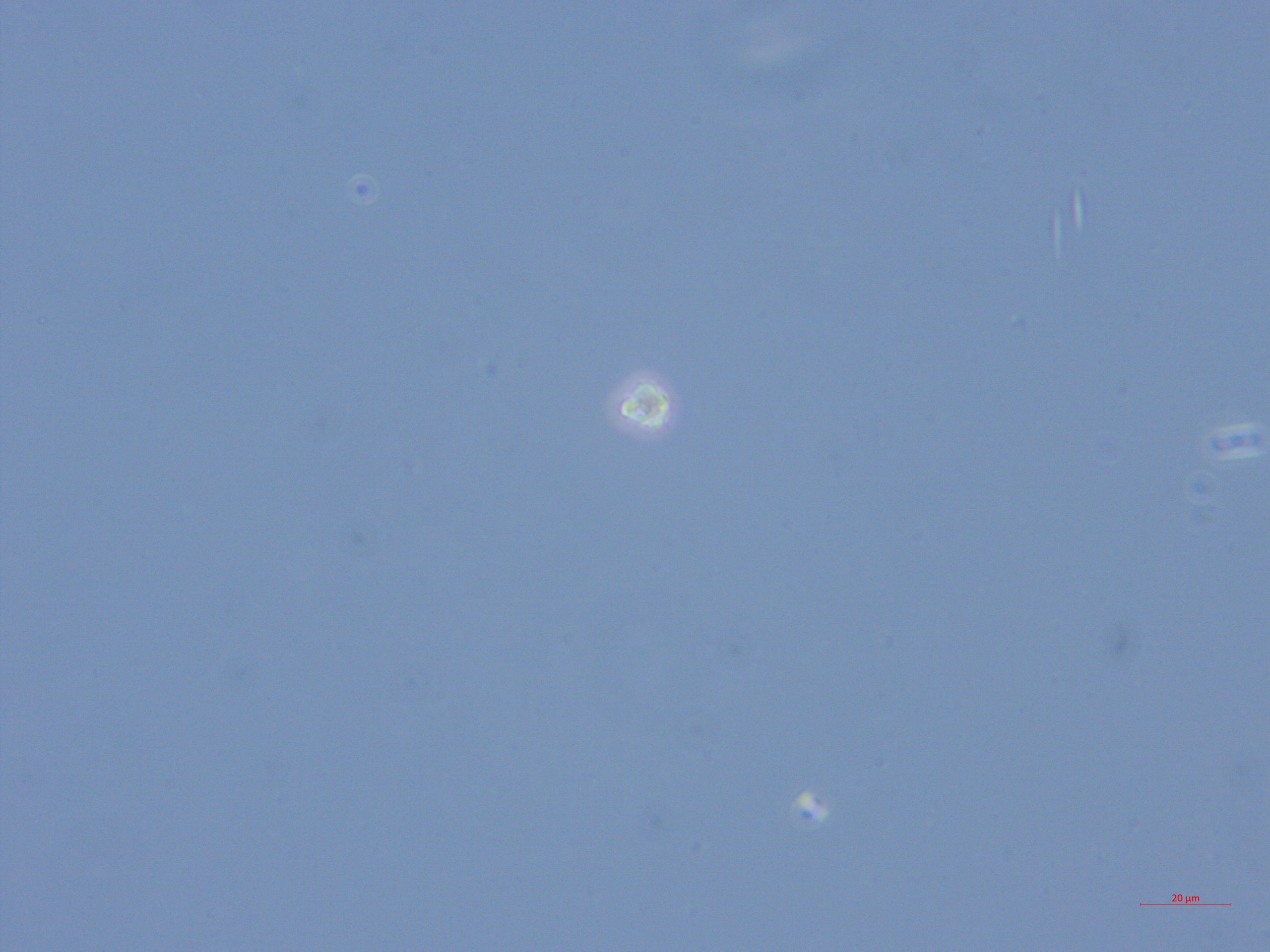 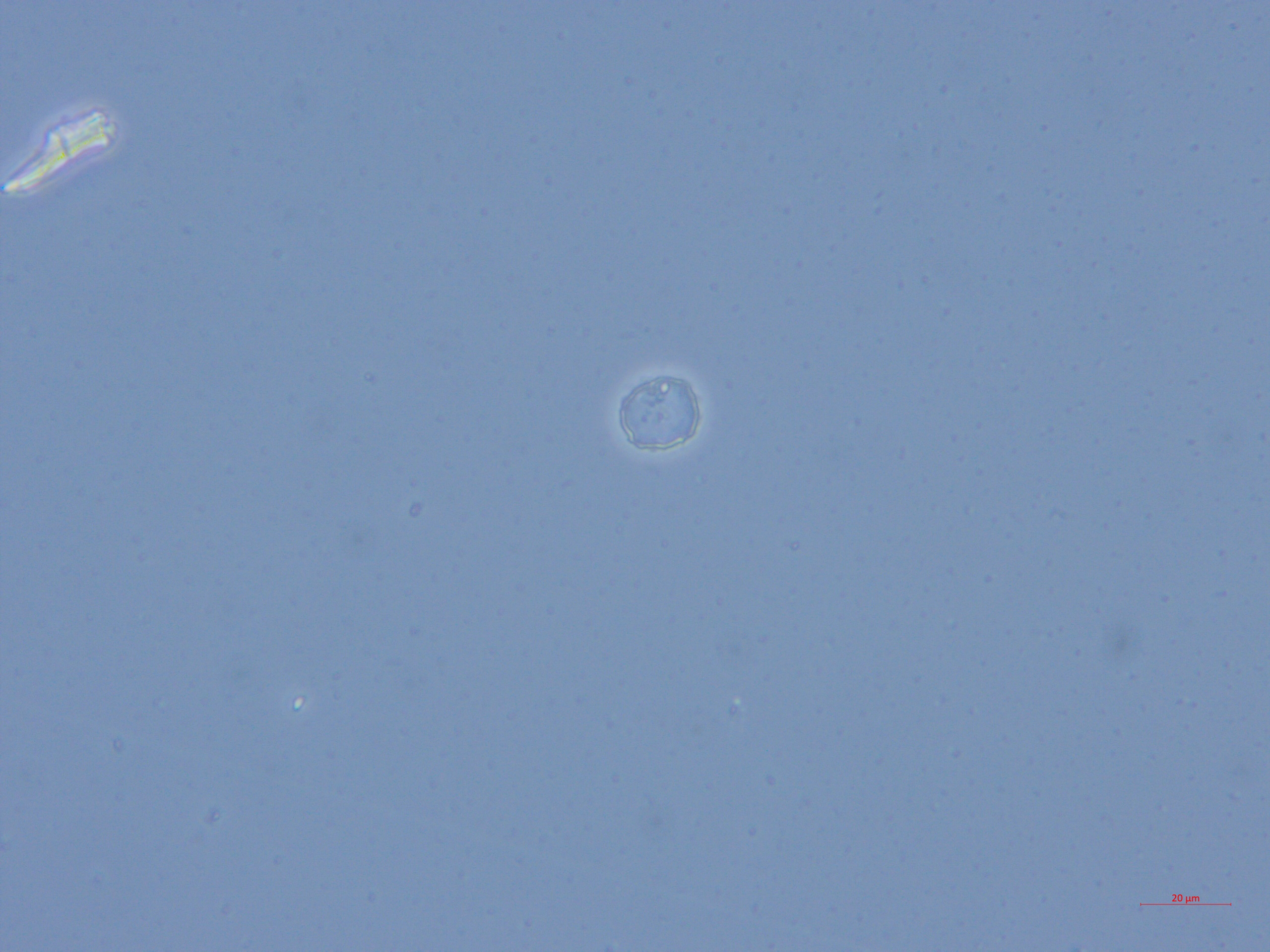 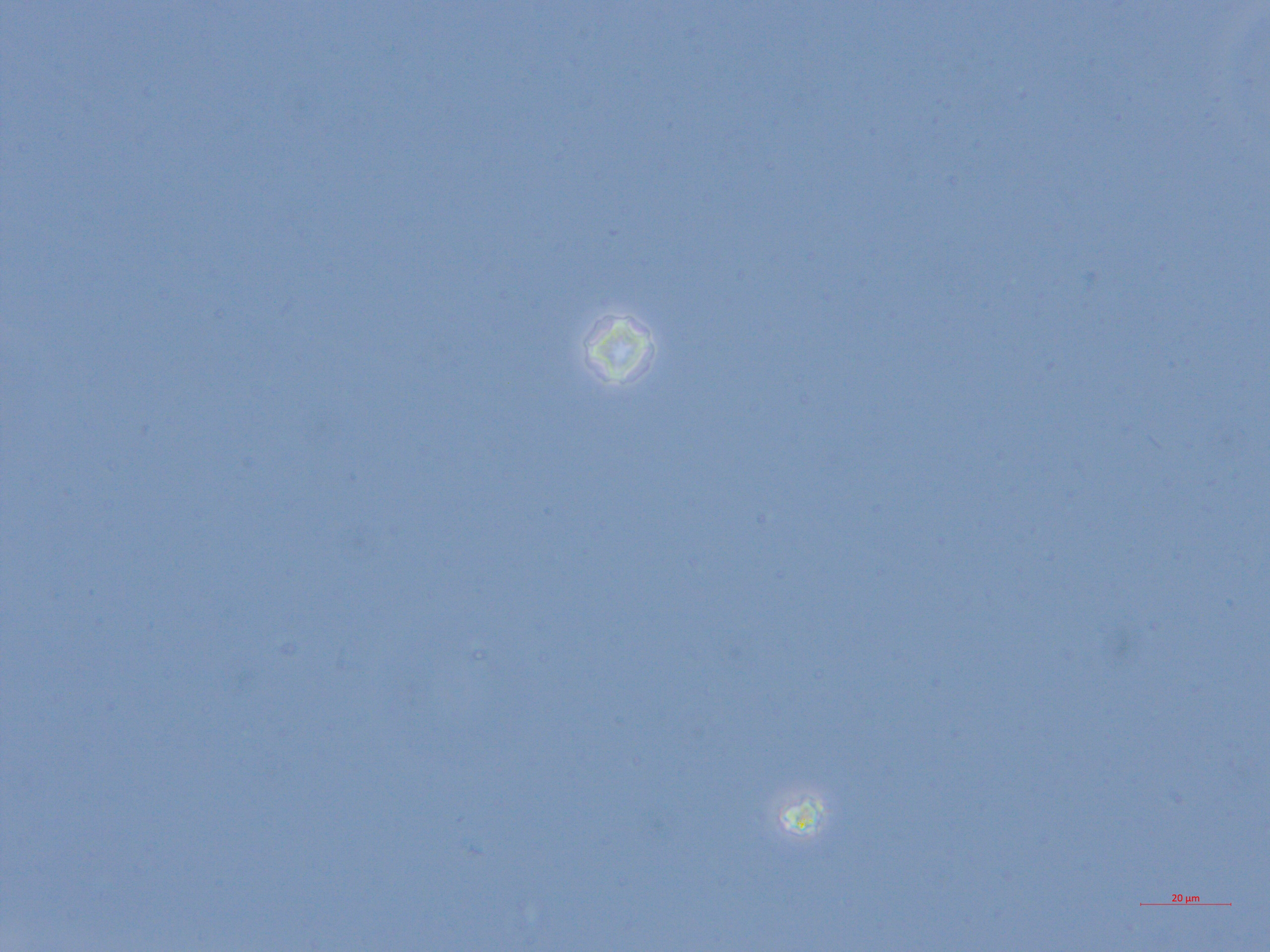 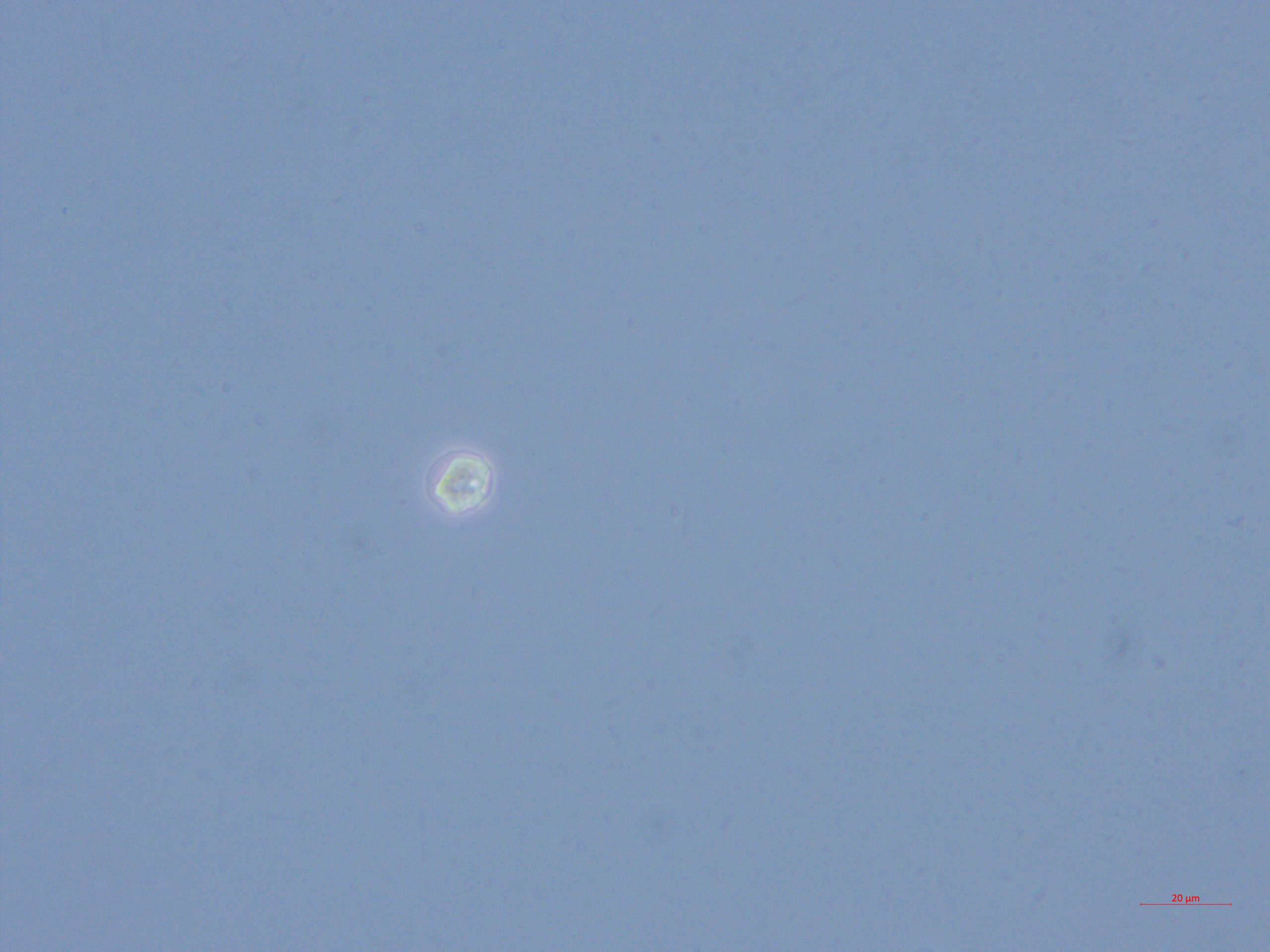 I
J
K
L
Supplementary Figure 1. Morphological features of the cysts and trophozoites of free-living amoeba isolated in this study. The cysts of KA/DC (A), KA/CM1 (B), KA/CM2 (C), KA/HD1 (D), KA/HD2 (E), KA/GH (F), KA/SR (G), KA/MG (J), KA/HM (K), and KA/GJ (L), and the trophozoites of KA/YS (H) and KA/US (I).
trophozoite